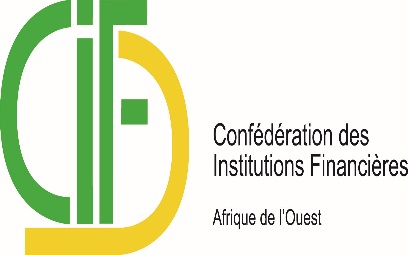 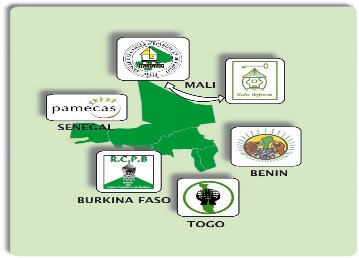 Deposit Insurance for Financial Coops in UMOA
Mathieu SOGLONOU 
Managing Director
mathieu.soglonou@cif-ao.org
Working together to make futures possible
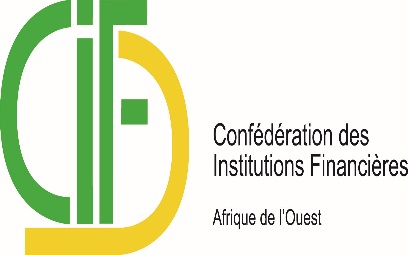 bankruptcy
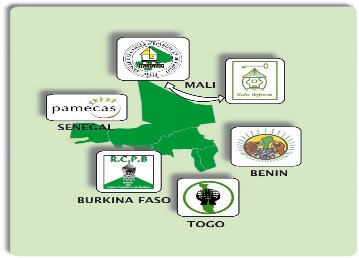 PROFIL OF THE CIF
The CIF: 
Super Apex of Financial Coop in West Africa 
six apexes (Benin, Burkina, Mali, Senegal and Togo).
As of December 31, 2019, the key KPIs : 
4.355 million savers (38% women); 
US $ 726 million in deposits; 
US $ 597 million in outstanding credit; 
1.264 billion USD  total assets; 
5,200 employees (48% women). 
 
In partnership with the private sector, the CIF created:
4 Insurance Companies (CIF-Vie, in Benin, Burkina, Mali and Togo) to provide specific insurance products to low-income clients ; 
1 bank (LA FINAO) focused on refinancing MFIs supporting green economy, with digital platform (Danaya Cash).
Working together to make futures possible
2
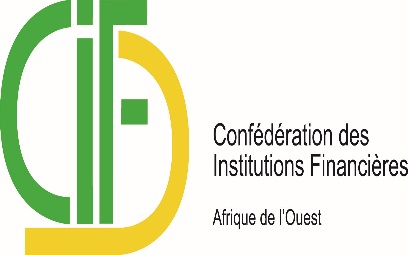 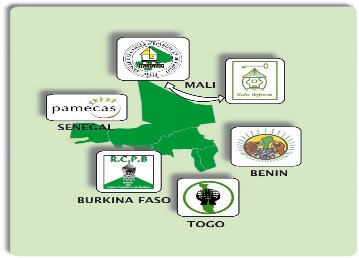 Rationale for Deposit Insurance for Financial Coops in west africa
Before 2011
No deposit insurance mechanism, no regulation
25 MFIs collapsed;
+ 1,140,000 savers affected;
+170 millions USD deposit concerned;
The Gov to control temporary the management of  the affected but regulated MFIs to: 
Deal with fraud and bad governance;
Protect the short term deposits
Results 
25% of MFIs restored and part of deposit saved for clients. 
75% of MFIs in bankruptcy with zero possibility for savers to get their back deposits
Working together to make futures possible
3
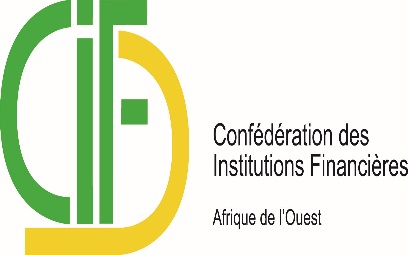 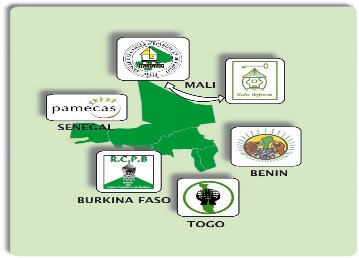 Process for Deposit Insurance Mecanism for Financial Coops in west africa
Working together to make futures possible
4
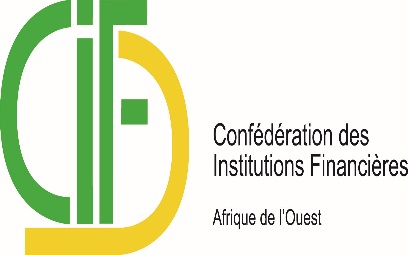 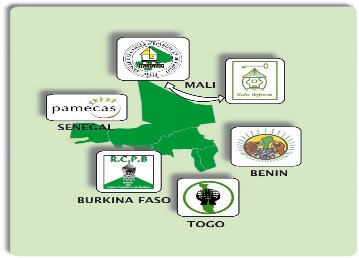 Two Types of Deposit Insurance
Working together to make futures possible
5
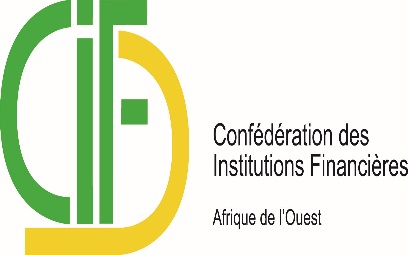 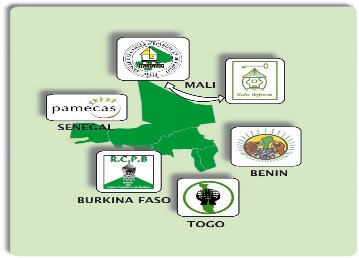 Two Types of Deposit Insurance
Working together to make futures possible
6
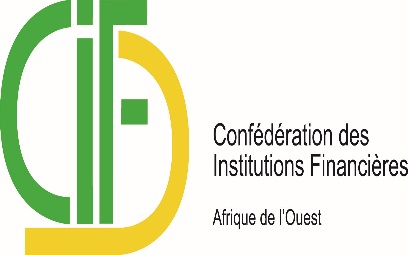 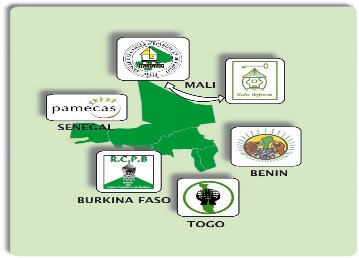 Challenges
Expensive for Finan. Coop
Solidarity and Security Fund
Finan. Coop and its Apex
Apex level 1
3
2
1
+
+
1
Apex level 2
2
3
Deposit and Guarantee Fund
Other FIs
3
Working together to make futures possible
7
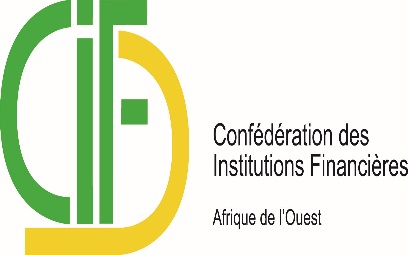 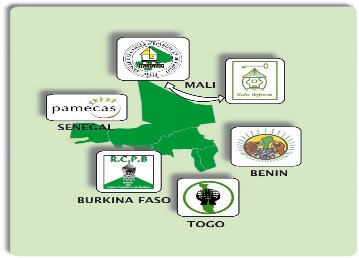 Need for Improvemnt
Need for more fairness 
Finan Coop are contributing (twice)  more than other FI;
Challenge of Self-OSS of Finan Coop while contributing twice.
When domage occur, 
Finan Coop have to go first to their solidarity fund and to the Regional Deposit Insurance Fund (only when their solidarity fund is noy sufficient);
Other FI go directly to the Regional Deposit Insurance Fund
Need for change
Same contributions to the Regional Deposit Insurance Fund, same compensation from the Regional Deposit Insurance Fund;
Apex level 2 would not have to set up its own Security/Solidarity Fund
Working together to make futures possible
8
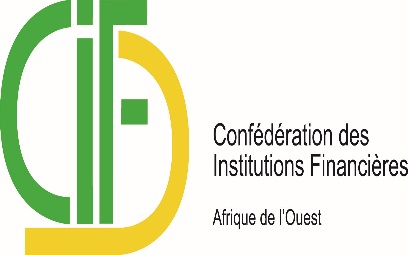 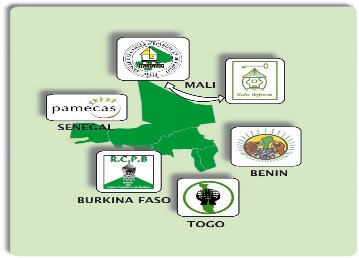 Conclusion
Deposit Insurance is important for Financial  Coops
But Need to be fair 
Finan Coop are contributing (twice)  more than other FI;

Challenge of Self-OSS of Finan Coop while contributing twice.

When domage occur, 
Finan Coop have to go first to their solidarity fund and then to the Regional Deposit Insurance Fund (only when their solidarity fund is noy sufficient);
Other FI go directly to the Regional Deposit Insurance Fund

Same contributions to Deposit Insurance Fund, same compensation mechanism from the Deposit Insurance Fund;
Apex in level 2 would not have to set up their own Security Fund
Working together to make futures possible
9
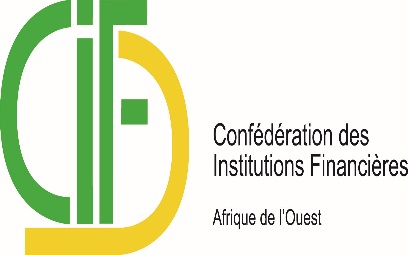 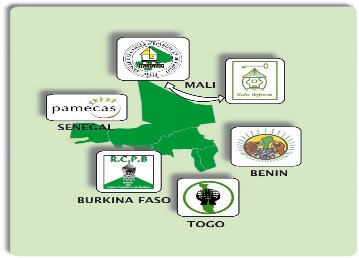 THANK YOU
mathieu.soglonou@cif-ao.org
Working together to make futures possible
10